Requirements and Engineering Standards
Gabe Rueger, Michael Doyle, Micheal Thai, Patrick Shirazi, William Bronson
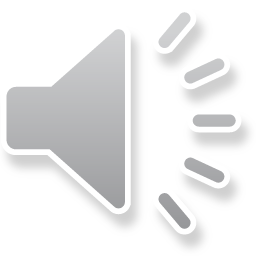 Project Overview
The purpose of our project is to aggregate, store, and display operating data from offgrid microgrids and make the data accessible to the public and researchers.
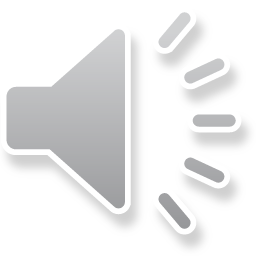 Functional Requirements
Ability to add additional crates
Ability to add additional data sources
Query and search different subsets of the data
Configurable data collection interval
Support automatic archiving of data
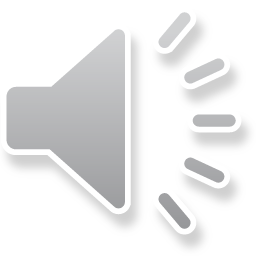 Non-functional Requirements
Data must be displayed within a minute of collection
Database size scales linearly with number of data sources and with time
Old data reduced to 10 minute averages
Frameworks, libraries, etc. must be well-supported and maintained
Must use open and well-supported communication standards
All decisions made throughout this project must be well documented
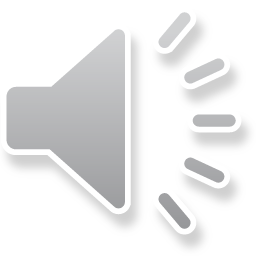 Design Standards
Coding Standards
Comprehensive coding style across program files
Development Cycle
Waterfall Model
Define multiple phases of development
Approach to testing, interacting with client, process of deploying software
Digital Design Standards
Optimize for mobile
Consistent UI across platforms (iOS, Android)
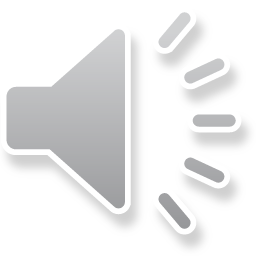 Economic Standards
Create a proposal to our faculty advisors and explain which platform and app development is the best to use for our product 
Frontend
Backend
Database
VM
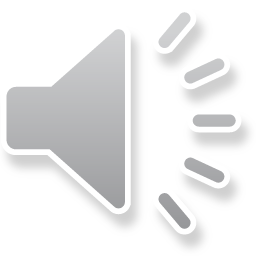